Битва под Москвой
презентацию подготовил ученик 8 класса   ГБОУ Школа № 1329
 Кривенков Алексей
Расстановка сил на 30 сентября 1941 года
СССР:                                                                    Третий Рейх:
1млн 250тыс человек                                            1млн 800тыс человек
990 танков                                                             1700 танков
7600 орудий и минометов                                      14тыс орудий и минометов                                                                         
667 самолетов                                                       1390 самолетов
Операция “Тайфун”
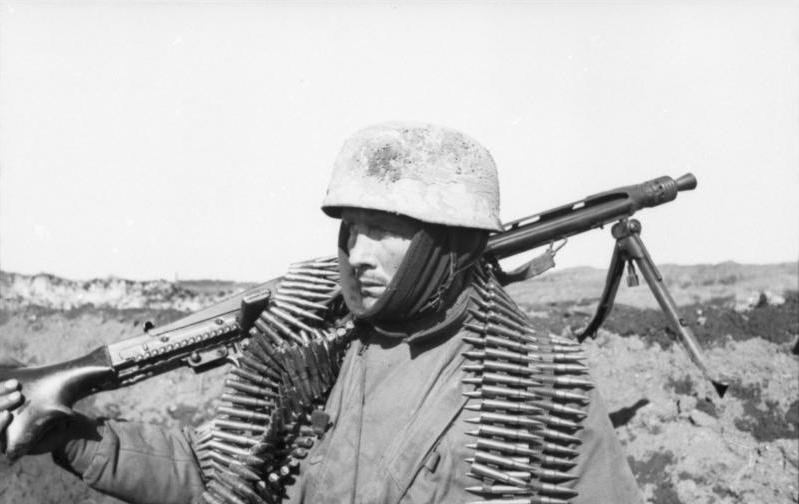 Операция “Тайфун”-это боевые действия между 
советскими и немецкими войсками на московском
направлении с 30 сентября до 4 декабря 1941 года.
Целью операции был захват Москвы.
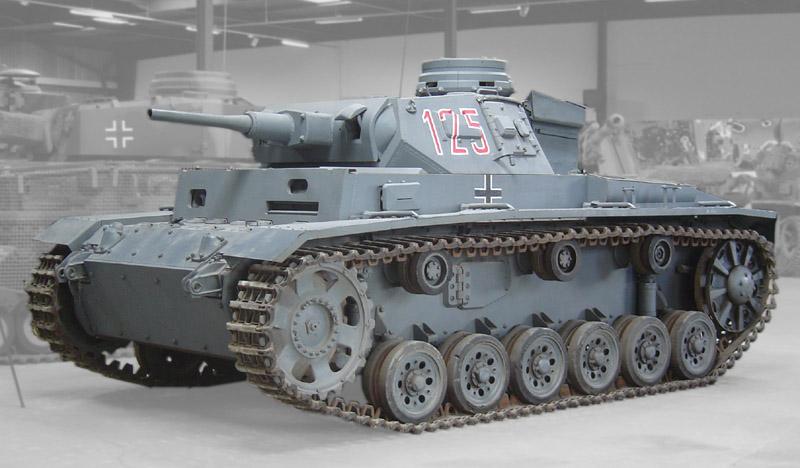 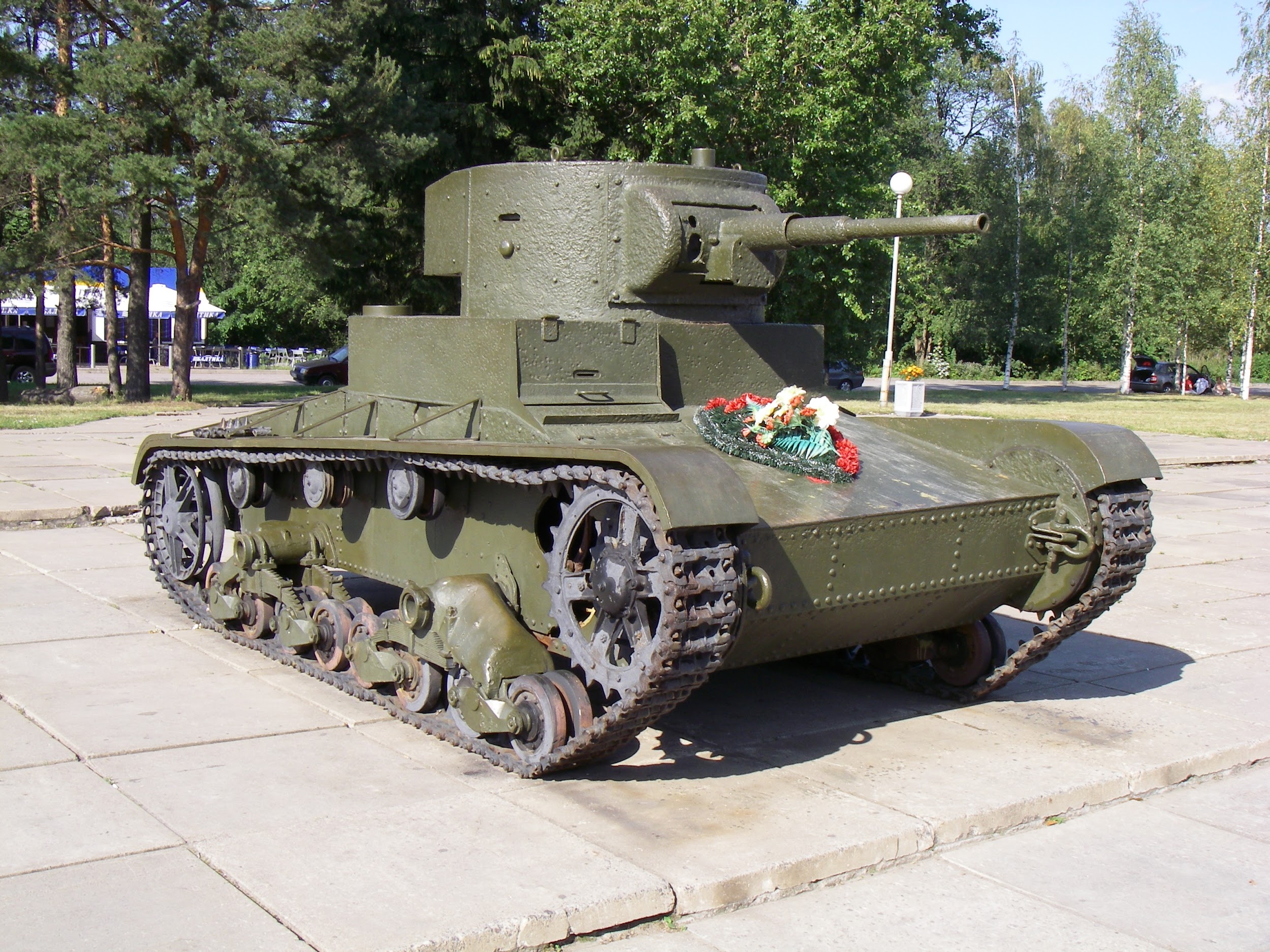 На Севере от столицы
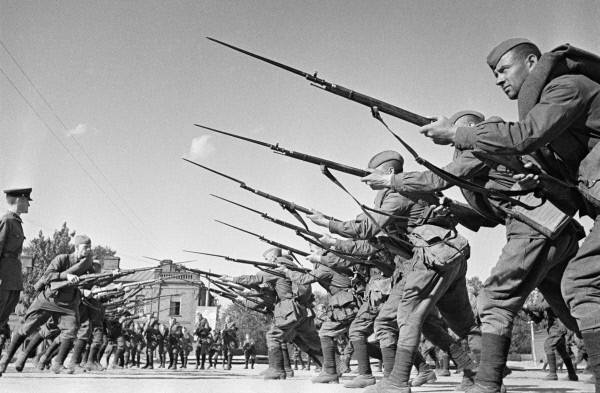 На севере от столицы немцы атаковали
позиции Красной армии силами 3 и 4
танковых армий. Они должны были обойти 
Москву через через Клин и Солнечногорск.


                                                                 Lt 35
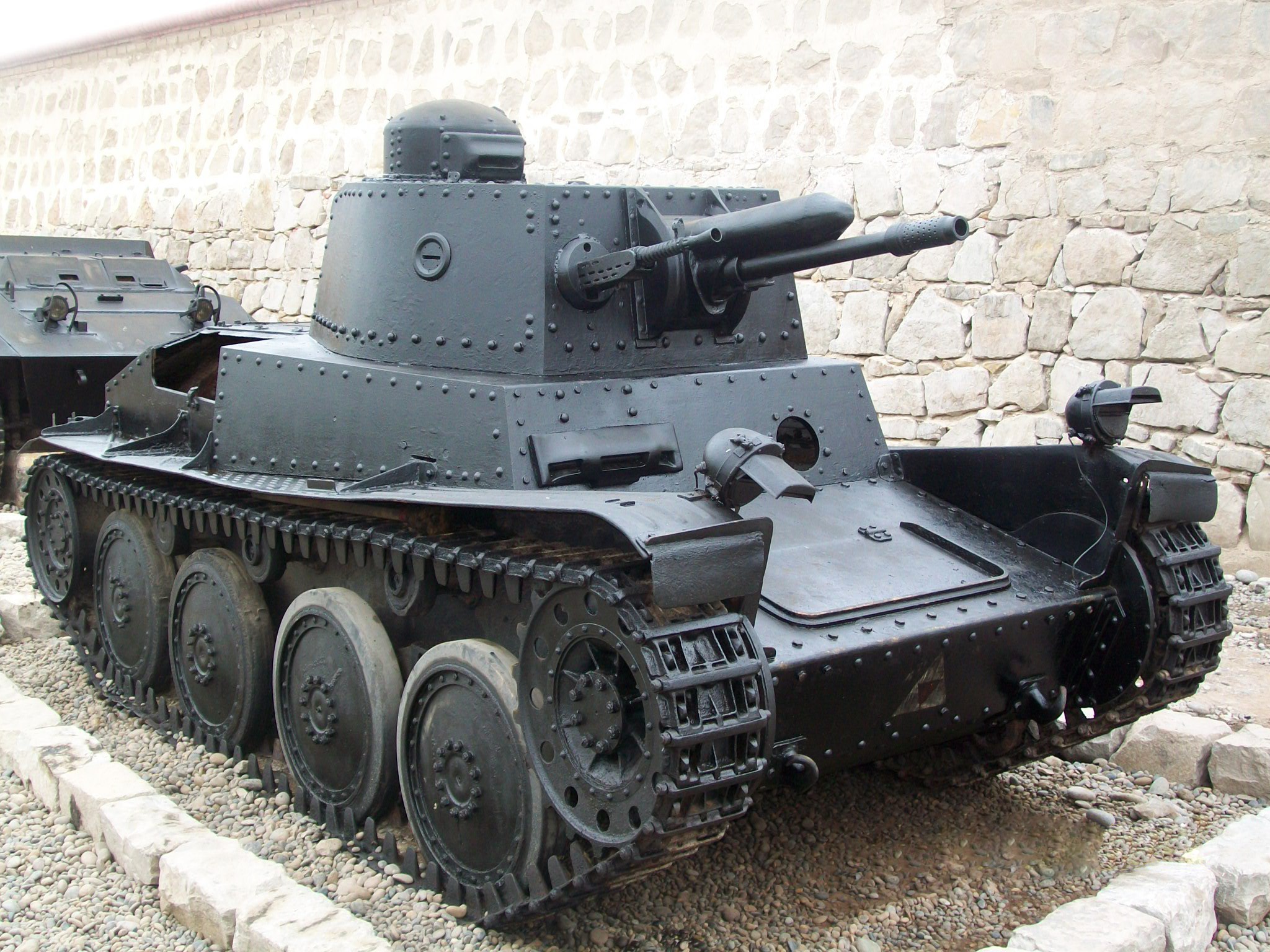 Основные советские и немецкие танки
Т26                                                          PzKpFw 3
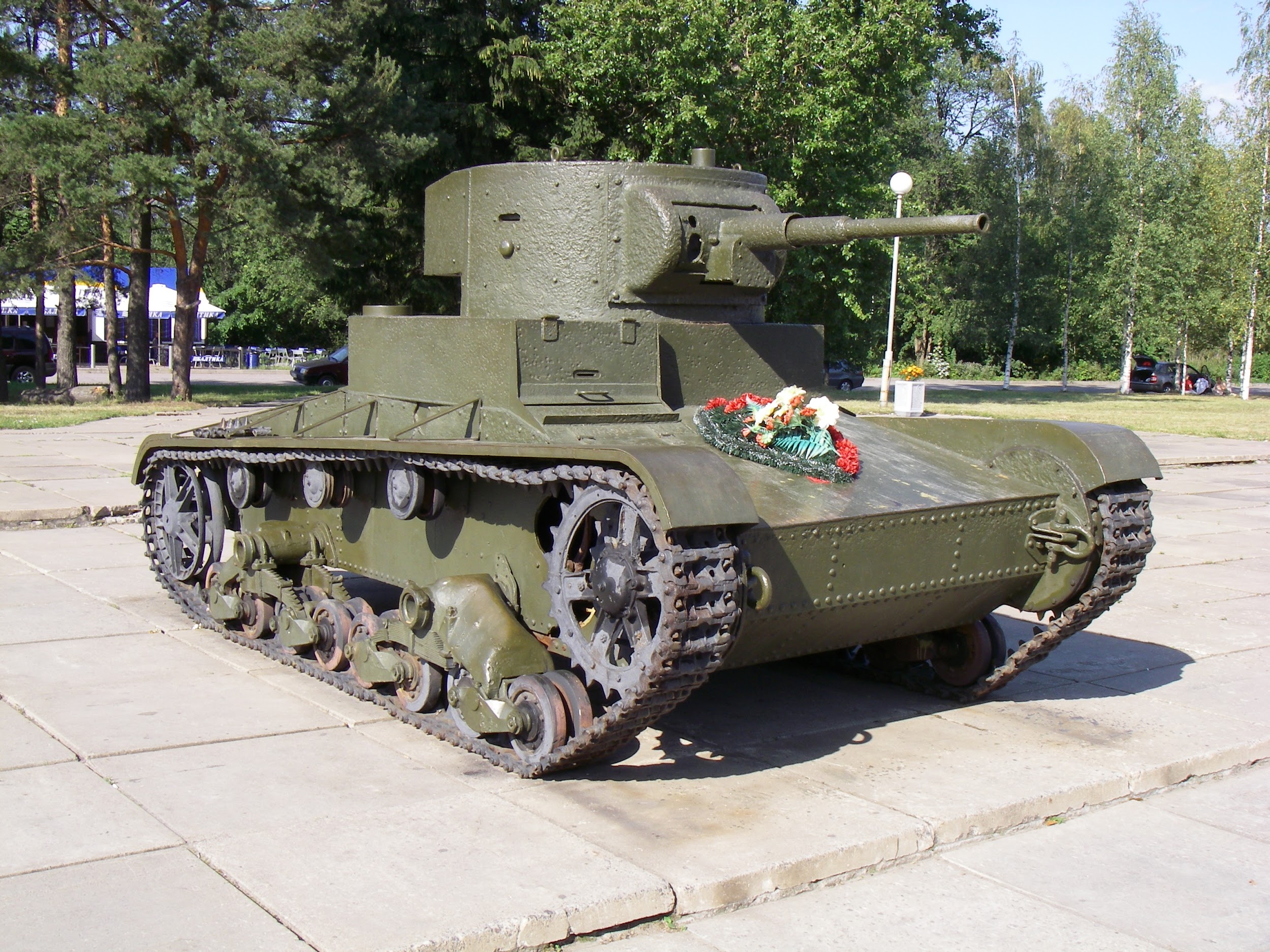 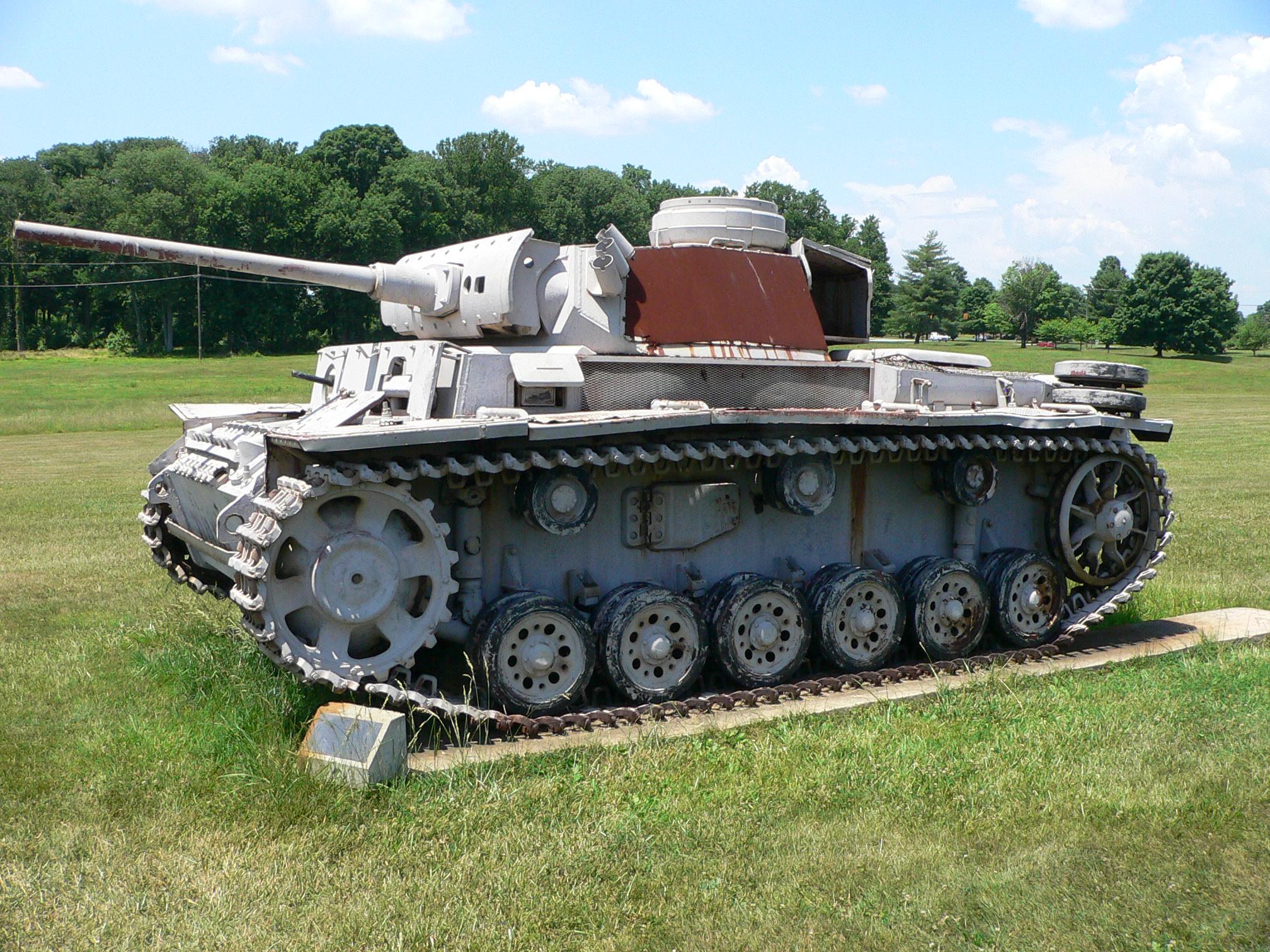 Основные советские и немецки танки
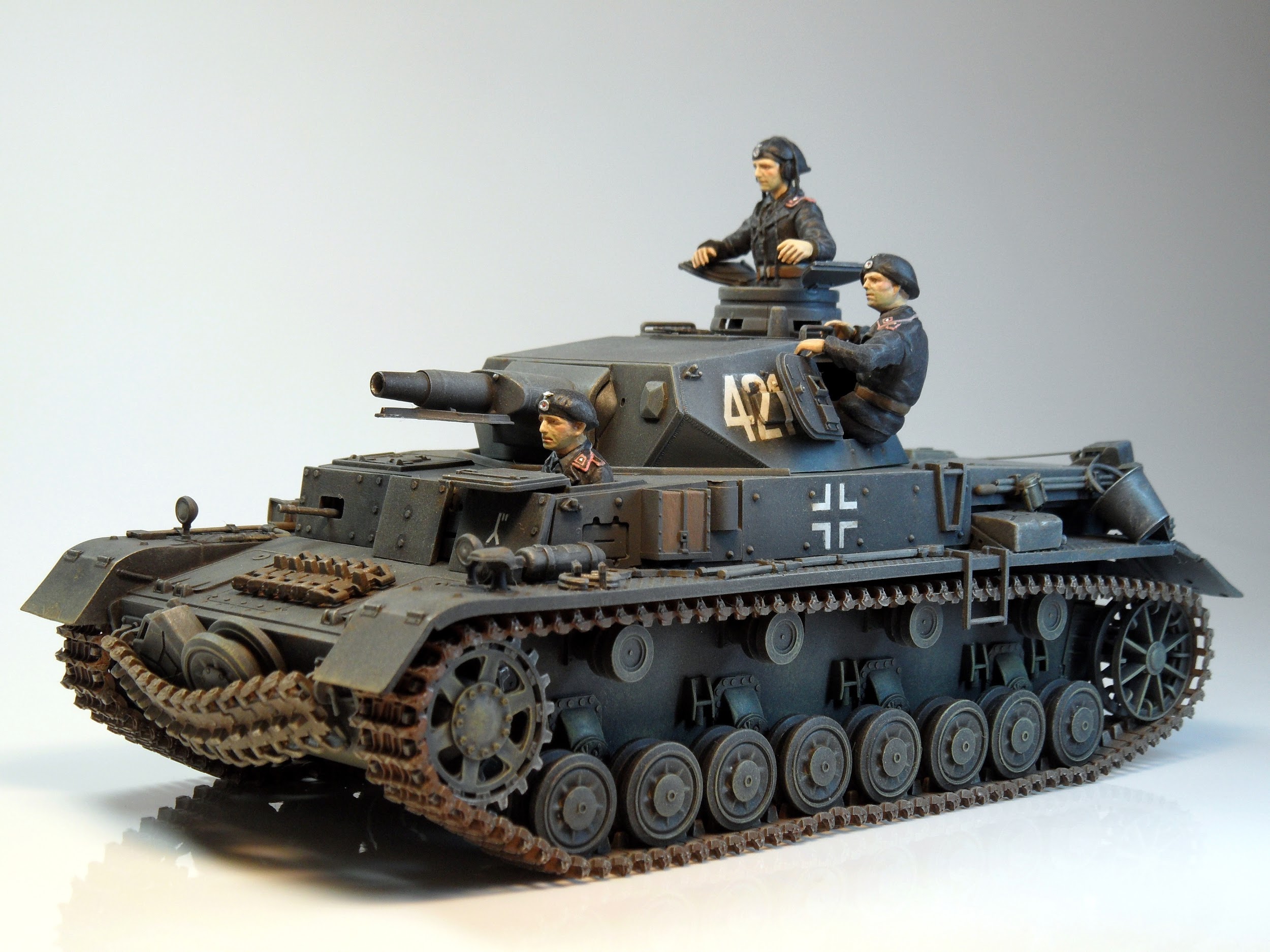 БТ 5                                                         PzKpFw 4
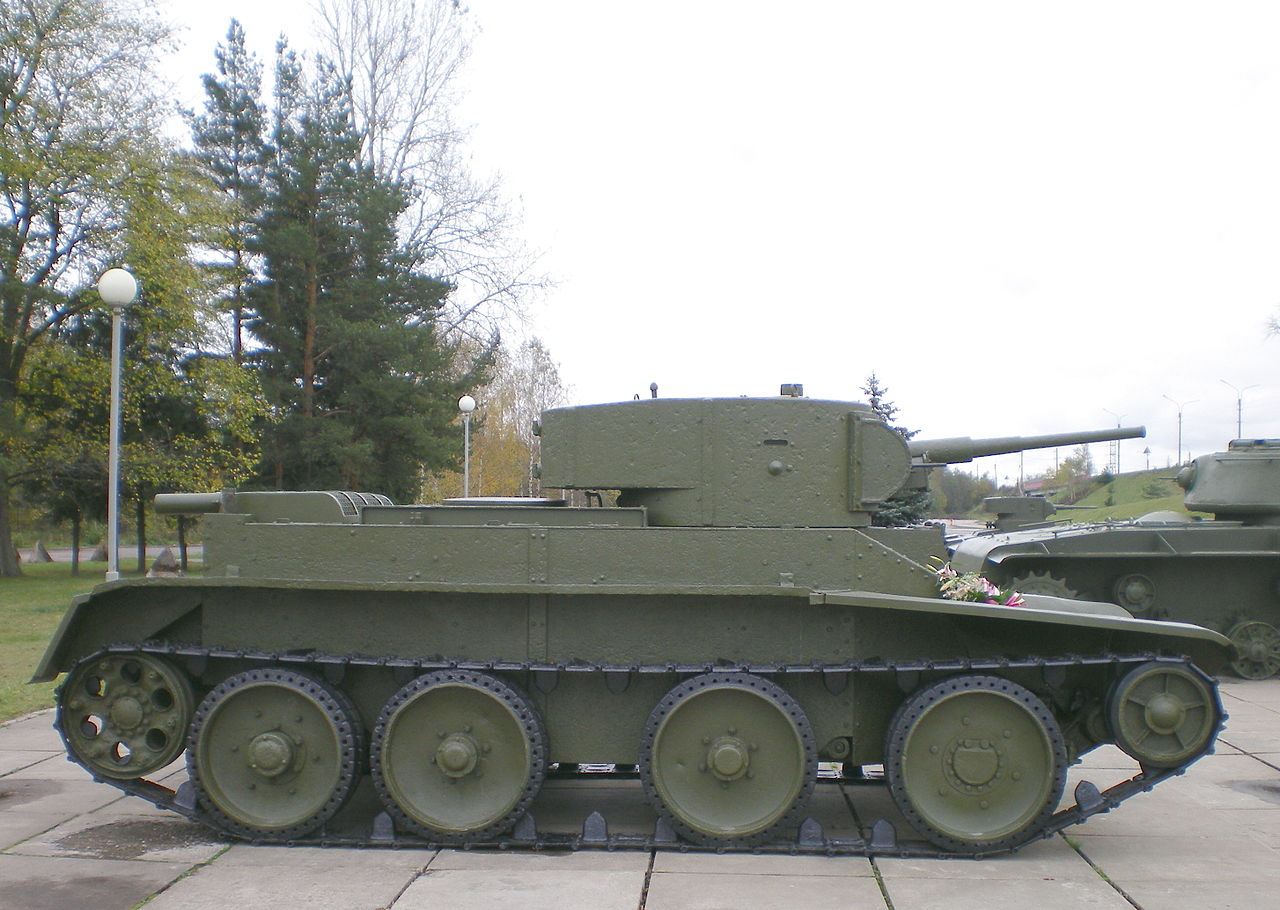 На юге от Москвы
30 октября гитлеровцы предприняли попытку
прорваться в Москве с юга. Они атаковали 
Тулу. Однако город Немцы так и не взяли.



  “Катюша”                                                                  Т 34 с пушкой Л 10
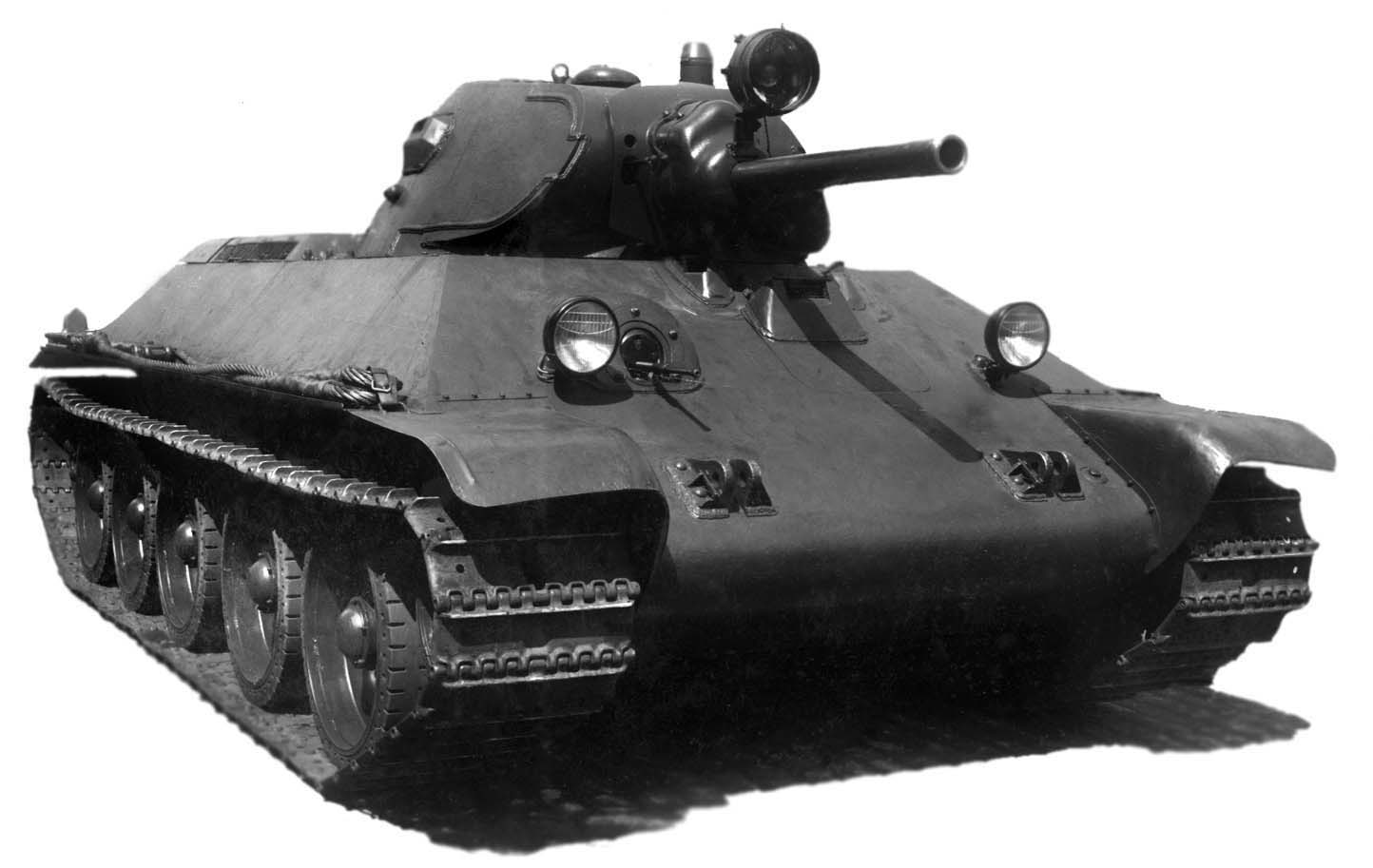 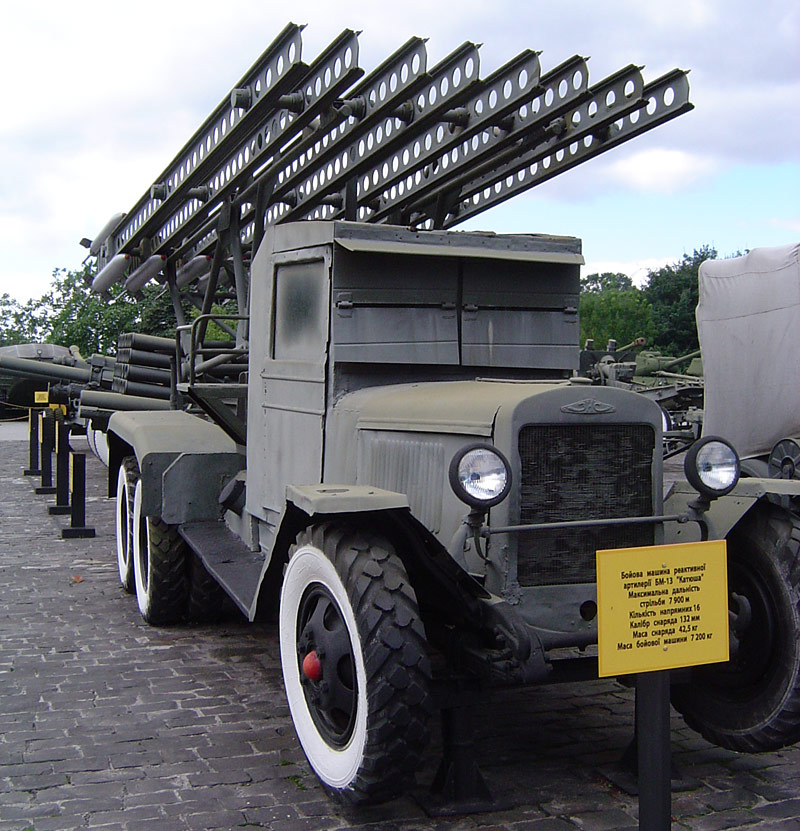 Парад на Красной площади
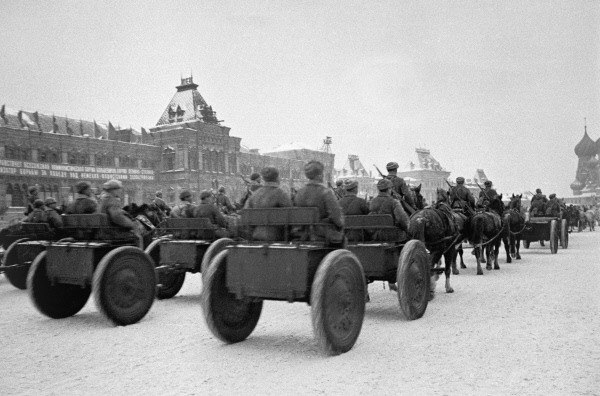 7 ноября на красной площади состоялся
парад войск. По значимости его можно
сравнить с успешной армейской операцией.
Парад воодушевил советский народ и показал 
мощь Красной армиии.
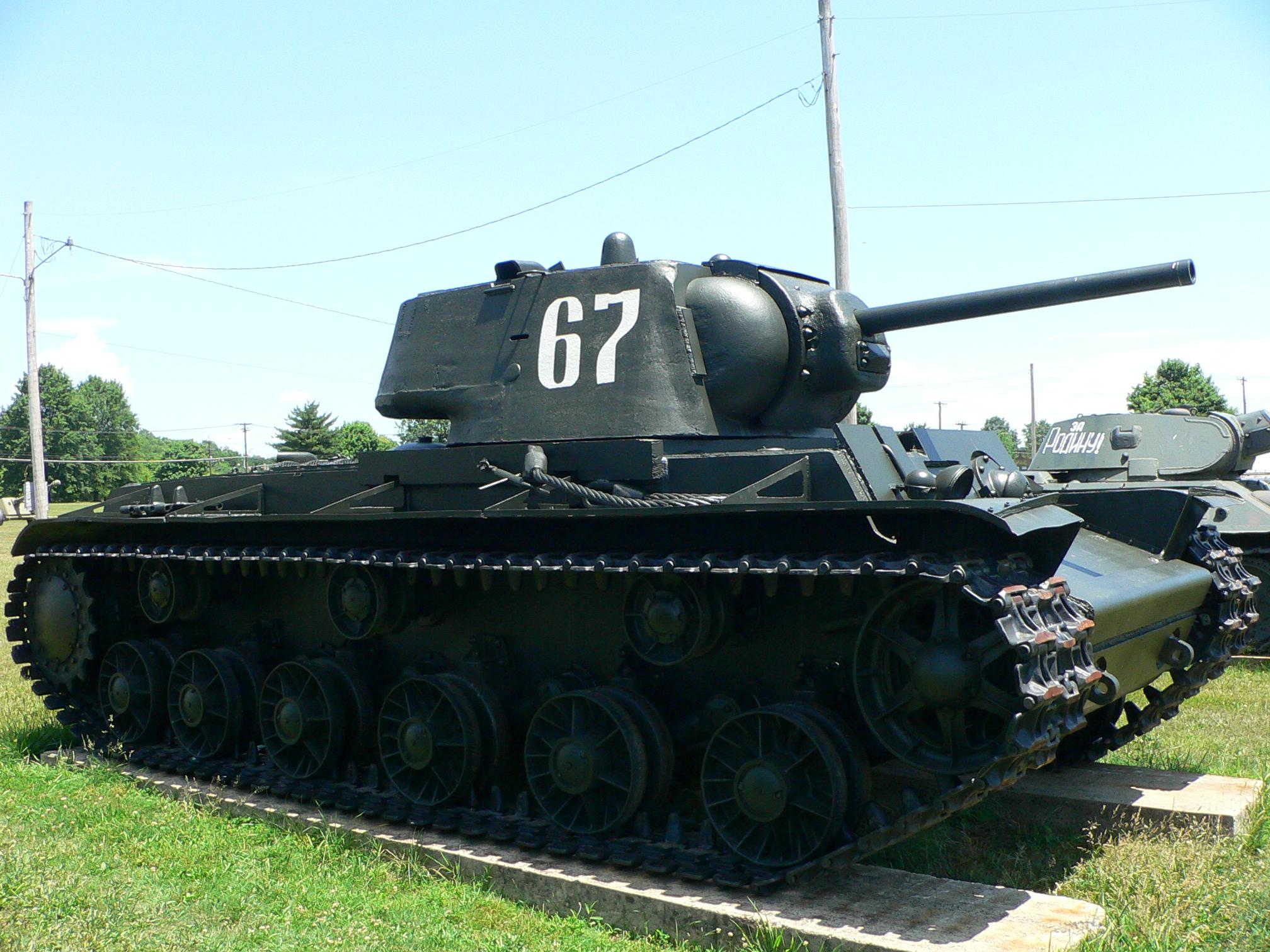 Расстановка сил на 5 декабря
СССР :                                                                  Третий Рейх:
1млн 100тыс человек                                           1млн 708 тыс солдат
7650 орудий и минометов                                     13 500 орудий и минометов
450 “Катюш”                                                          1170 танков
774 танка                                                               600 самолетов
1000 самолетов
Контрнаступление советских войск под Москвой
Контрнаступление советских войск по Москвой
началось 5 декабря на на калининском фронте,
и 6 декабря на западном и юго-западном фронтах.
Немцев отбросили на 100-250 километров.
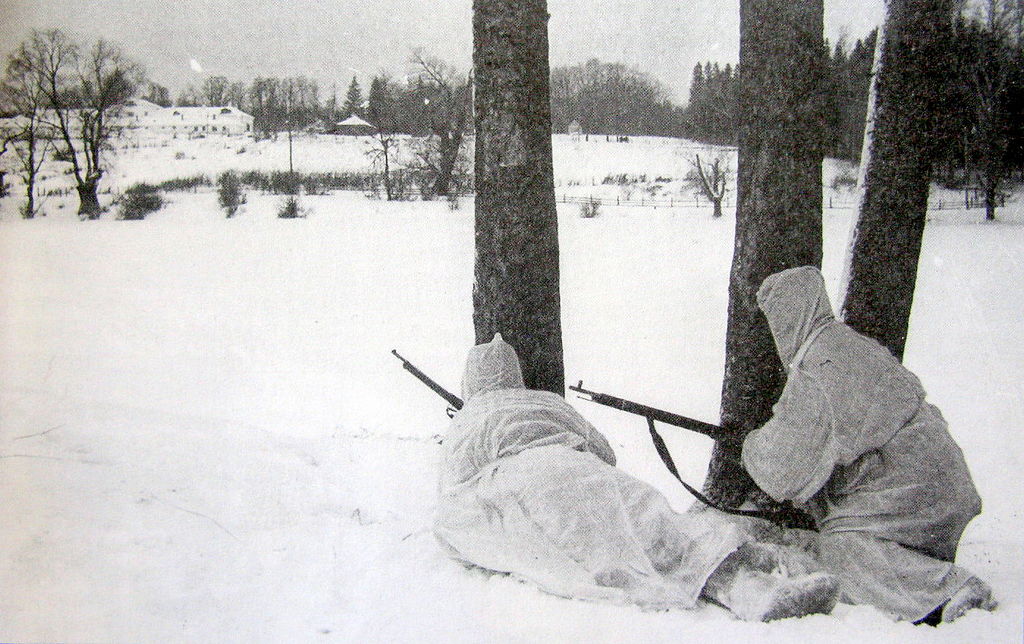 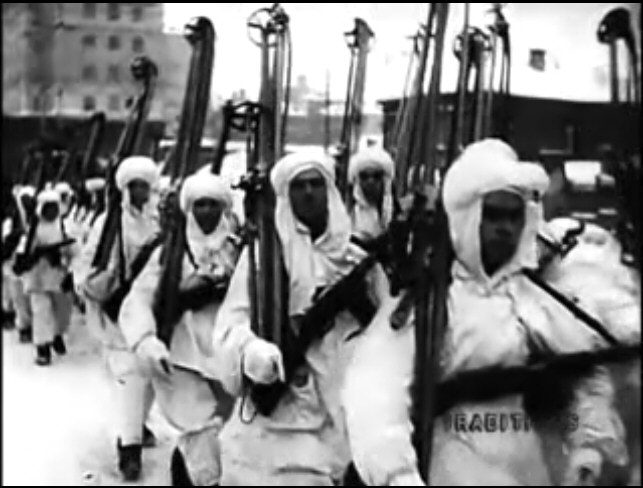 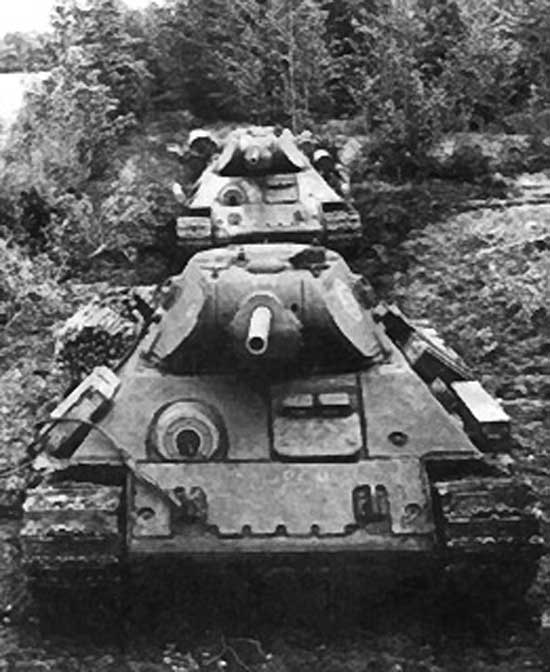 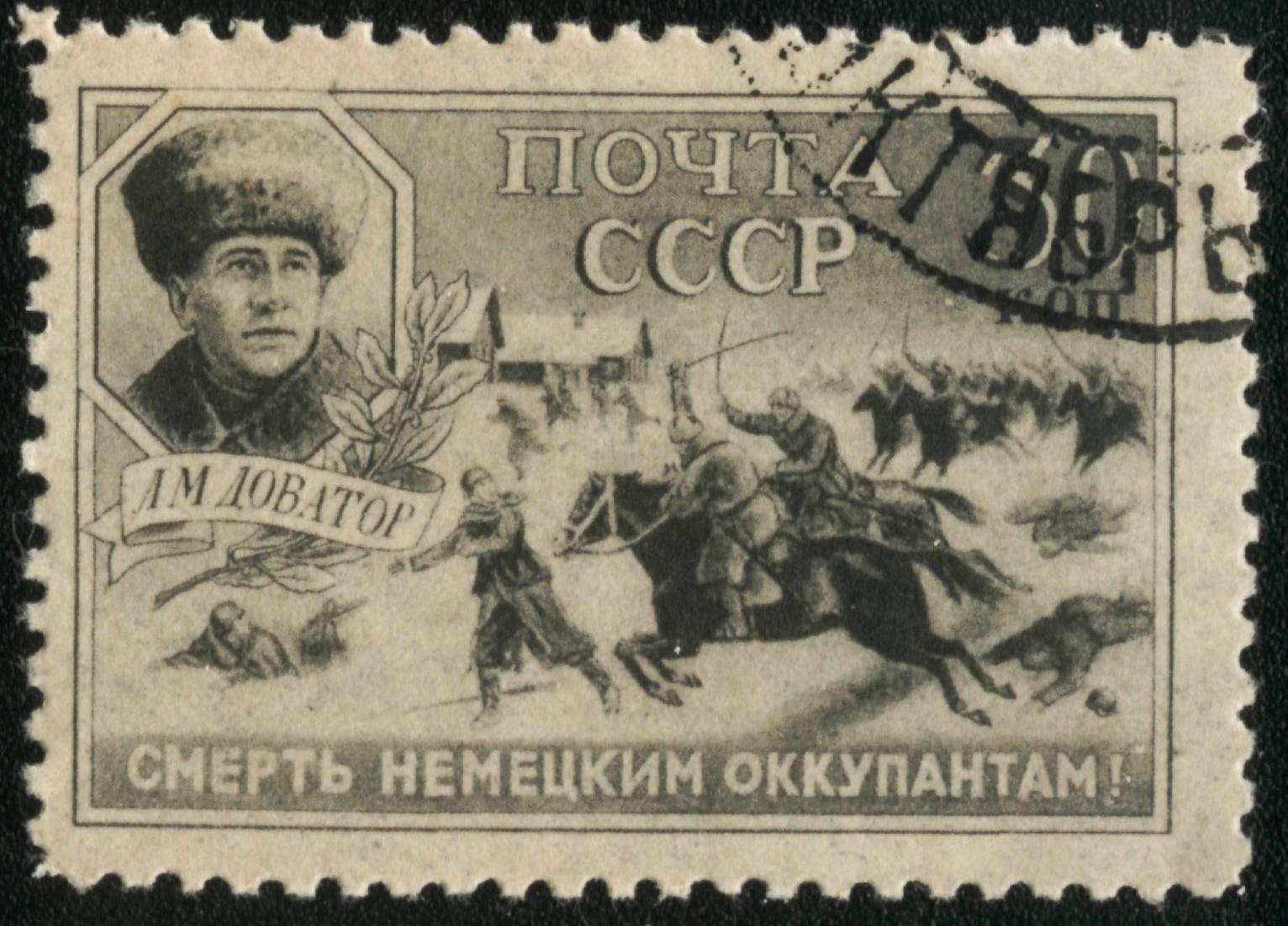 Спасибо за внимание